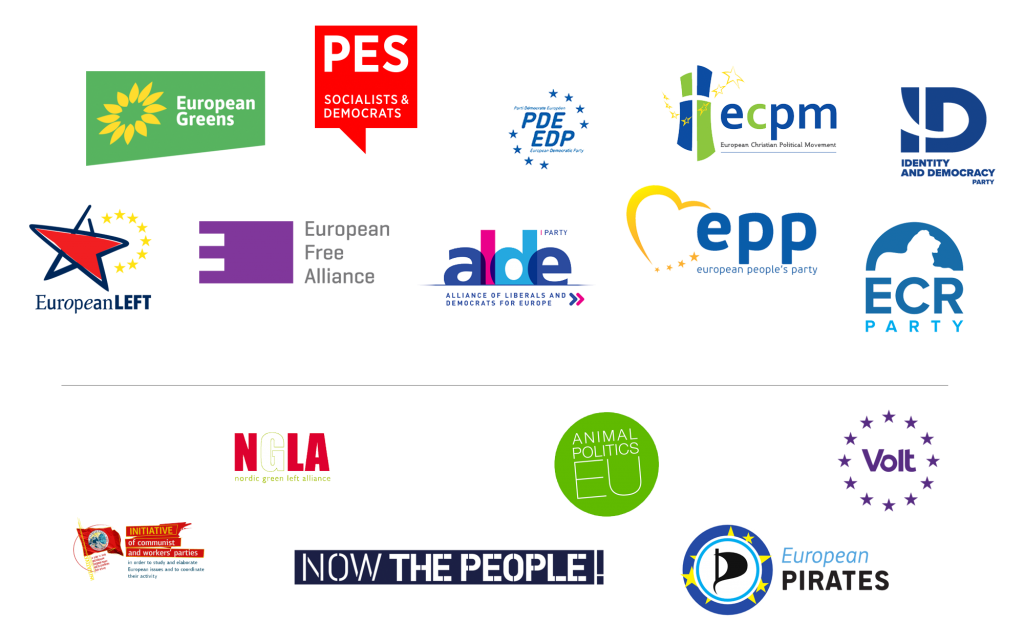 Κεφάλαιο 9: Εκλογές, Κόμματα, ΜΜΕ9.4 Τα πολιτικά κόμματα
Κοινωνική και Πολιτική Αγωγή Γ΄ Γυμνασίου, βιβλίο μαθητή, Κεφ. 9.4., σ. 80-83.
ΔΙΔΑΚΤΙΚΟΙ ΣΤΟΧΟΙ
1.	Να περιγράφουμε την έννοια του πολιτικού κόμματος 
2.	Να εξηγούμε τη λειτουργία τους και τον ρόλο τους στην αντιπροσωπευτική δημοκρατία
3.	Να προσδιορίζουμε την κοινωνία των πολιτών και τις οργανώσεις τους ως κρίσιμους παράγοντες της εύρωστης λειτουργίας του δημοκρατικού πολιτεύματος
Ανάκληση Γνώσης
Tι είναι ένα πολιτικό κόμμα; Ποιος ο ρόλος του και ποιοι οι σκοποί του;
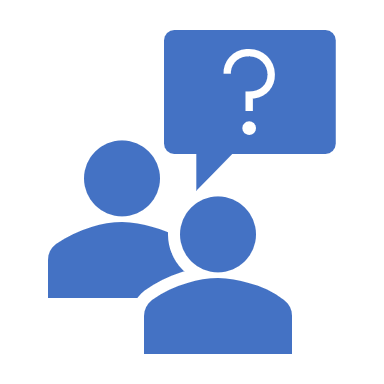 Γενικά, τα κόμματα αποτελούν μηχανισμούς που εκπροσωπούν την κοινωνία στο κράτος; Είναι δηλαδή:
Κόμμα= «Eνώσεις πολιτών, που προορίζονται να έχουν μεγάλη διάρκεια, με σκοπό να αποκτήσει, μέσα από δημοκρατικές εκλογικές διαδικασίες, την κοινοβουλευτική πλειοψηφία, δηλαδή τη δυνατότητα να σχηματίσει κυβέρνηση ή να επηρεάσει την κυβέρνηση ως αντιπολίτευση. Τα κόμματα, επομένως, έχουν πολιτικούς σκοπούς και συγκεκριμένες οικονομικές και κοινωνικές αντιλήψεις που εκφράζονται στα προγράμματά τους.»
To Πολιτικό Κόμμα
1. «Δικαίωμα να ιδρύουν πολιτικά κόμματα και να συμμετέχουν σε αυτά έχουν οι Έλληνες πολίτες που έχουν και το δικαίωμα να ψηφίζουν. Όσοι δεν έχουν αποκτήσει το εκλογικό δικαίωμα, μπορούν να συμμετέχουν στα τμήματα νεολαιών των κομμάτων»
-Τι θα συνέβαινε αν δεν επιτρεπόταν σε όλους τους πολίτες καθολικά να συμμετέχουν σε κόμματα;
2. «To σύνταγμα θεσπίζει την οικονομική ενίσχυση των κομμάτων που συμμετέχουν στη Βουλή από τον κρατικό προϋπολογισμό και τα υποχρεώνει να δημοσιεύουν τις εκλογικές δαπάνες τους»
-Τι θα συνέβαινε αν τα κόμματα λάμβαναν μόνο ιδιωτικές επιχορηγήσεις, χωρίς έλεγχο των οικονομικών τους;
3. «H αρχή του πολυκομματισμού είναι συνυφασμένη με τη δημοκρατία. Μέσα από τον πολυκομματισμό παρέχεται η δυνατότητα να εκπροσωπείται στο Κράτος η ποικιλία των συμφερόντων και των απόψεων των μελών της σύγχρονης πολιτικής κοινωνίας (πλουραλιστική κοινωνία).»
-Πόσο δημοκρατικές θα ήταν οι κοινωνίες μας αν σε ένα τμήμα της κοινωνίας δεν επιτρεπόταν να κοινοποιεί και να προωθεί τις απόψεις του;
Η λειτουργία των κομμάτων
Αρκούν μόνο τα κόμματα και οι εκλογές για την καλή (εύρωστη) λειτουργία της αντιπροσωπευτικής δημοκρατίας; Ποια τα καθήκοντα των πολιτών;Ποιες αξίες αποτελούν εγγύηση για τη δημοκρατία;
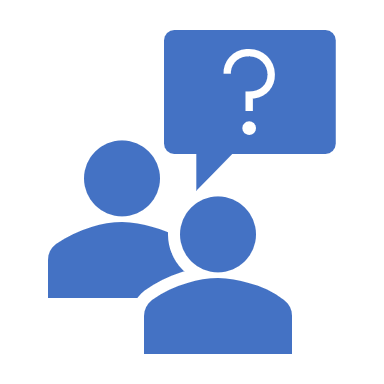 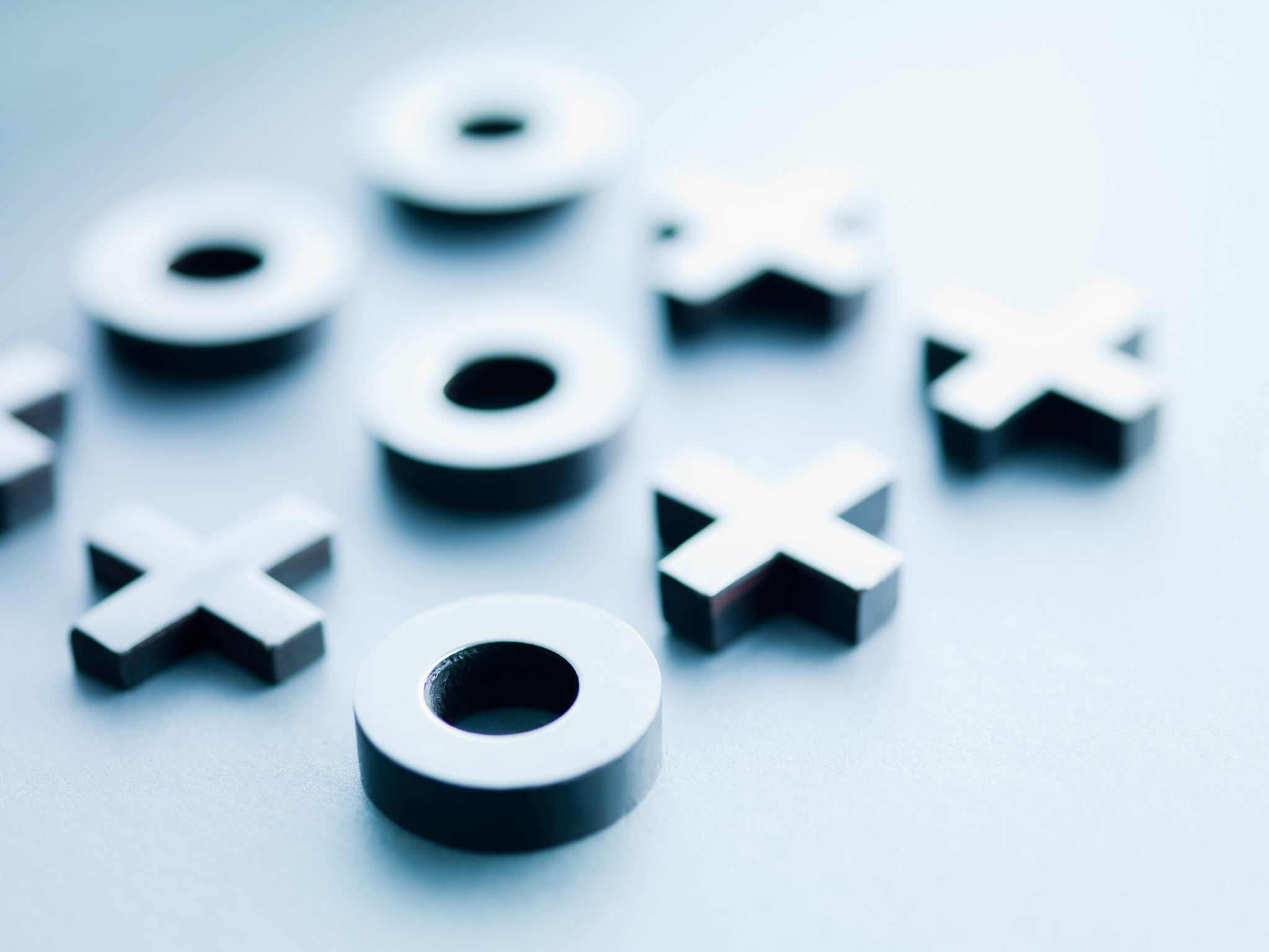 Ενεργοί πολίτες: Καθήκοντα & αξίες για ένα εύρωστο δημοκρατικό πολίτευμα
Καθήκοντα: 1. Αντικειμενικά ενημερωμένος 2. Συμμέτοχος και ενεργός. 
Aξίες: 1. Αλληλεγγύη, 2. Δημοκρατία,  
Επίπεδα σκέψης: 1. Τοπικά, 2. Εθνικά, 3. Παγκόσμια
Δραστηριότητα
Τα κόμματα αποτελούν οργανισμούς που επιδιώκουν να εκπροσωπήσουν τα συμφέροντα και τις αντιλήψεις κοινωνικών ομάδων και κοινωνικά στρωμάτων στο κράτος, μέσα από το πολιτικό και κυβερνητικό τους πρόγραμμα. Έστω ότι ήσασταν στέλεχος ενός κόμματος, να καταγράψετε συμφέροντα και κοινωνικές αντιλήψεις που θα εκφράζετε με συγκεκριμένες προτάσεις στο πρόγραμμα του κόμματος σας, σύμφωνα με το παράδειγμα: